Language Department Topic: Adverbs of frequencyTeacher: LG Michelle Miguez Gutiérrez July –December  2015
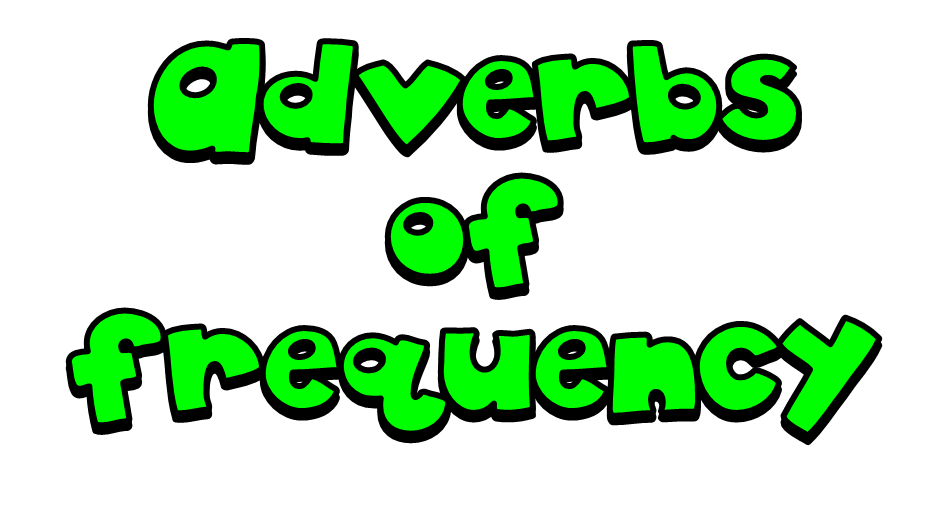 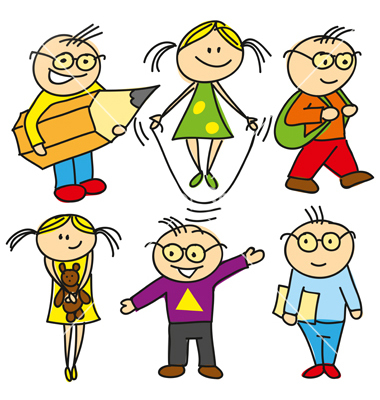 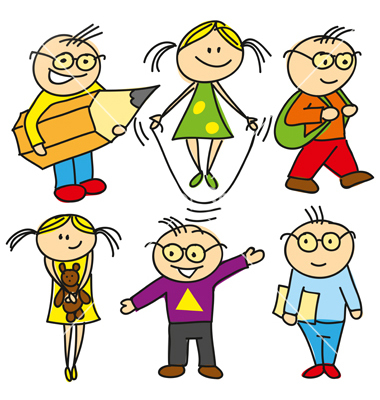 We use frequency adverbs to describe how often we do an activity
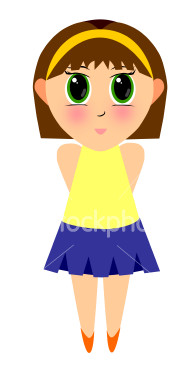 always
usually
often
sometimes
rarely
never
Verb (eat, play, study, sleep, etc.)
Denisse usually plays the guitar
She never eats sushi
I read the newspaper everyday.
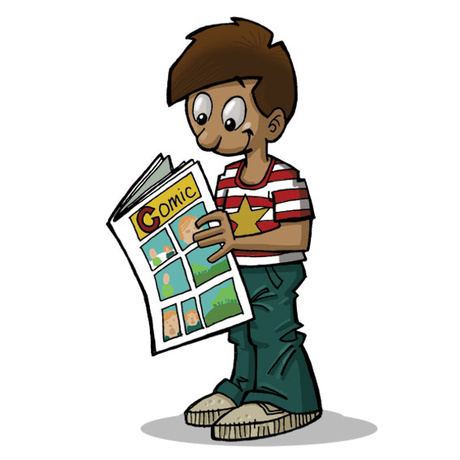 I always read a book.
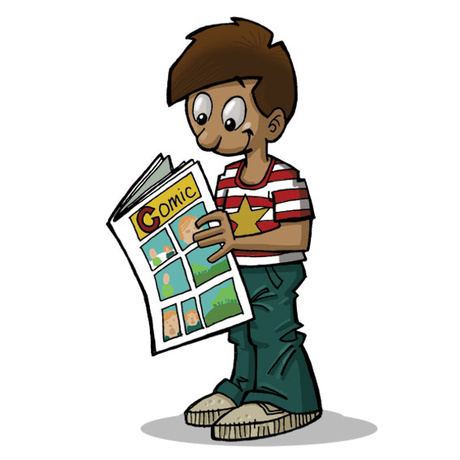 I play the guitar
five times a week.
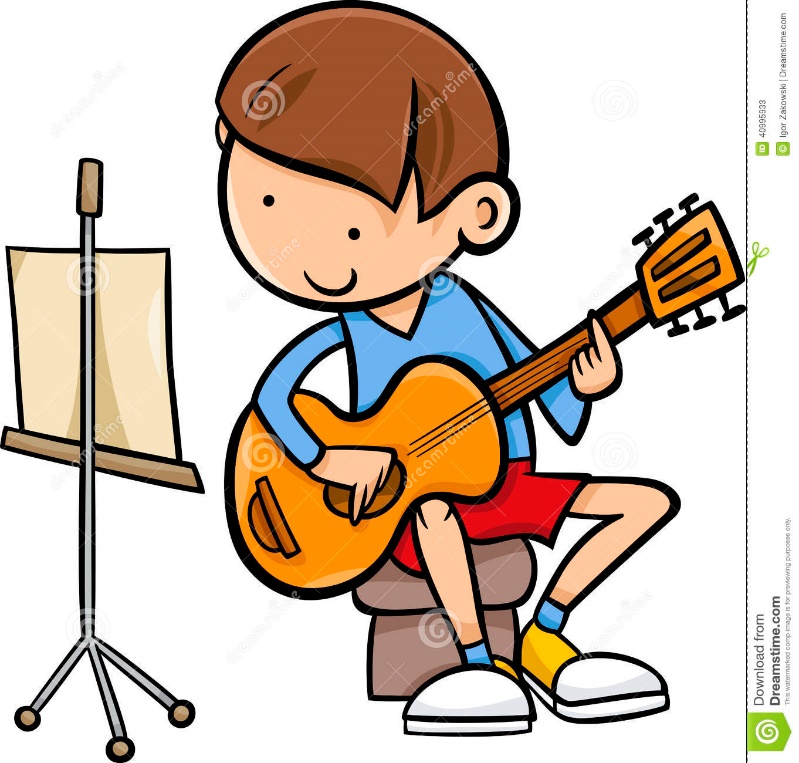 I usually play the guitar.
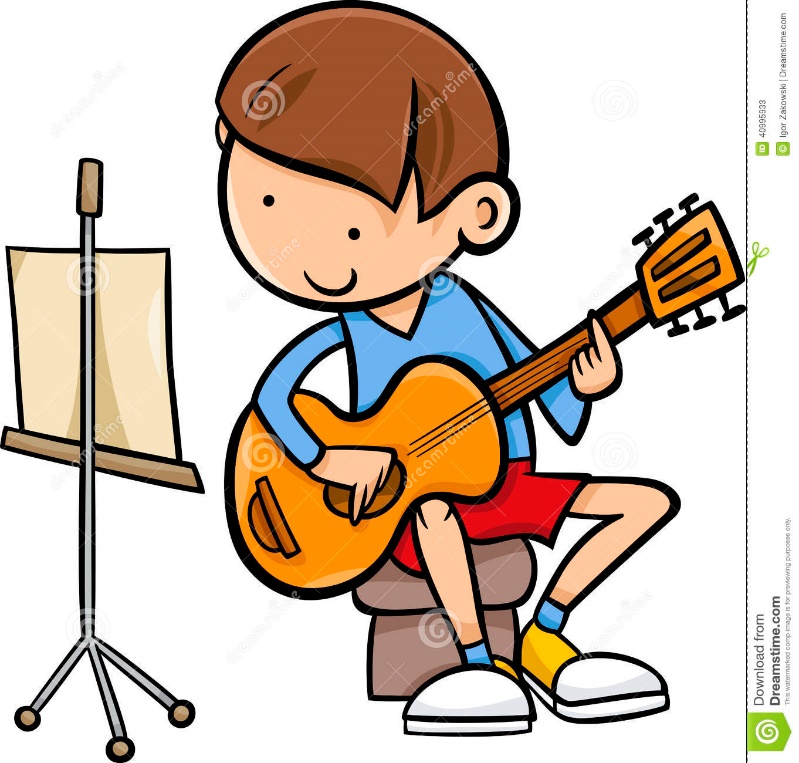 I run 
twice a week.
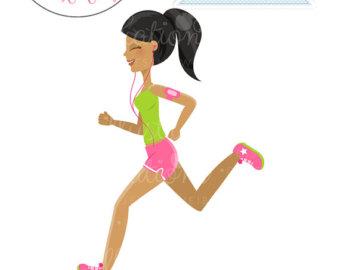 I often run.
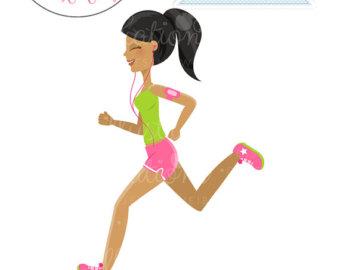 I go to the cinema once a week.
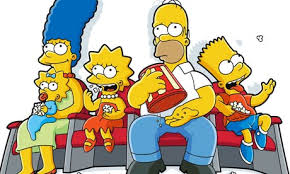 I sometimes go to the cinema.
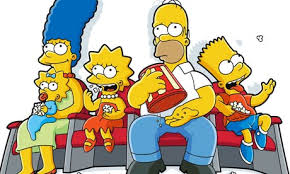 I go to the cinema once a month.
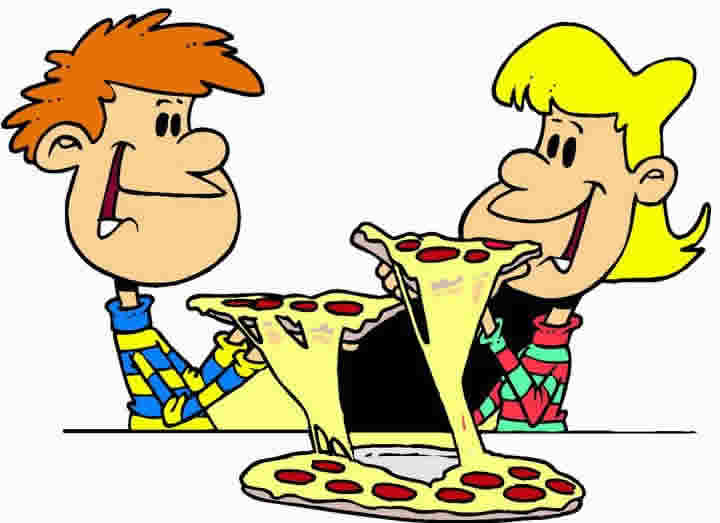 I rarely go to the cinema.
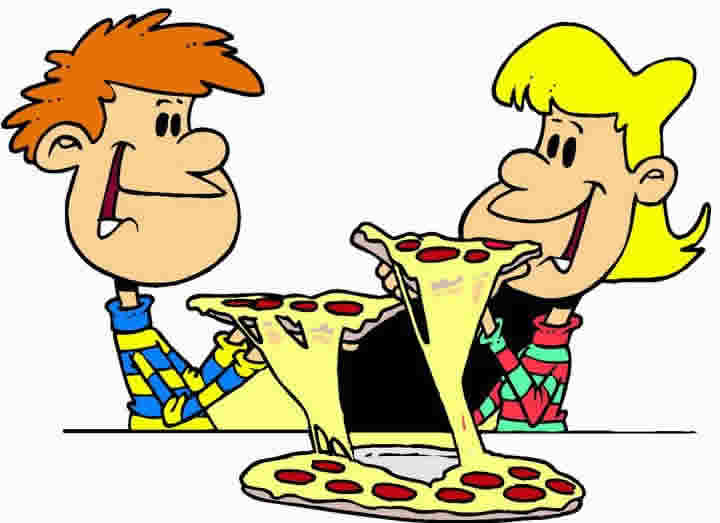 I don’t cook the dinner.
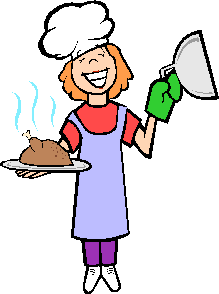 I never cook the dinner.
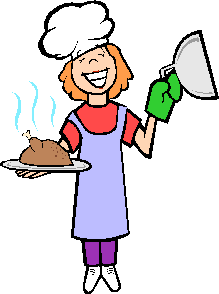 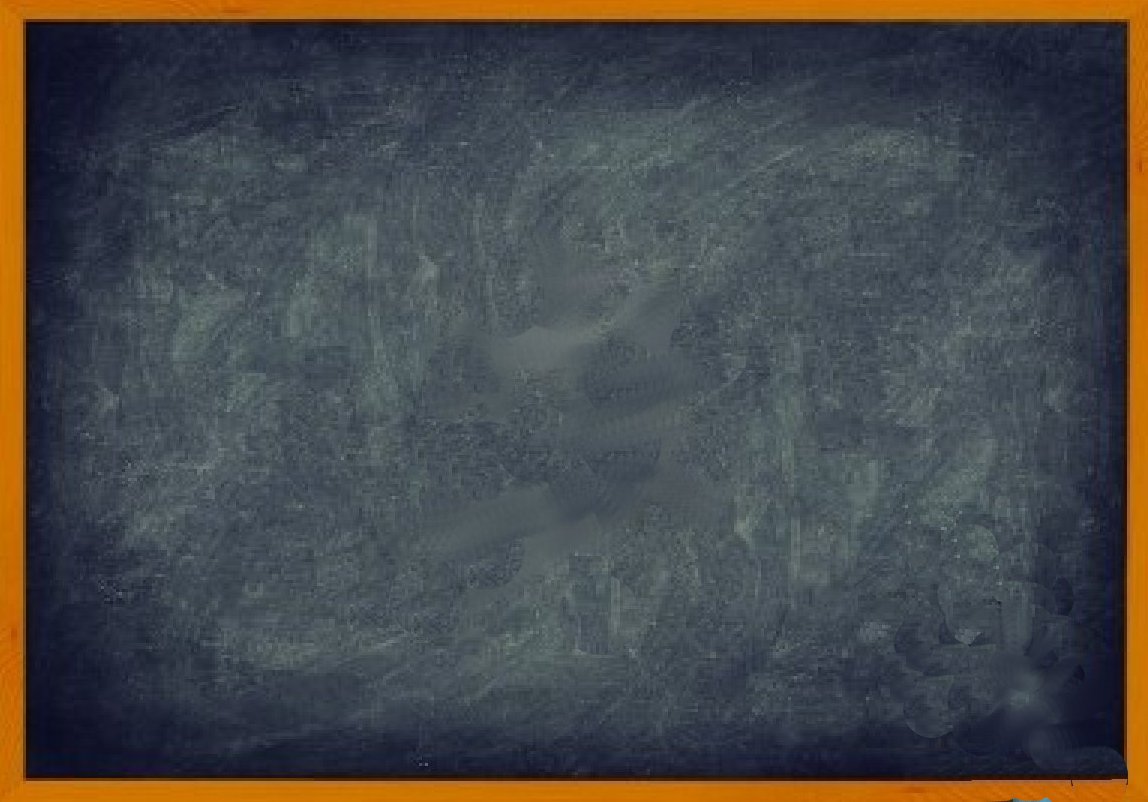 100 %
0 %
Remember
always
usually
often
sometimes
rarely
never
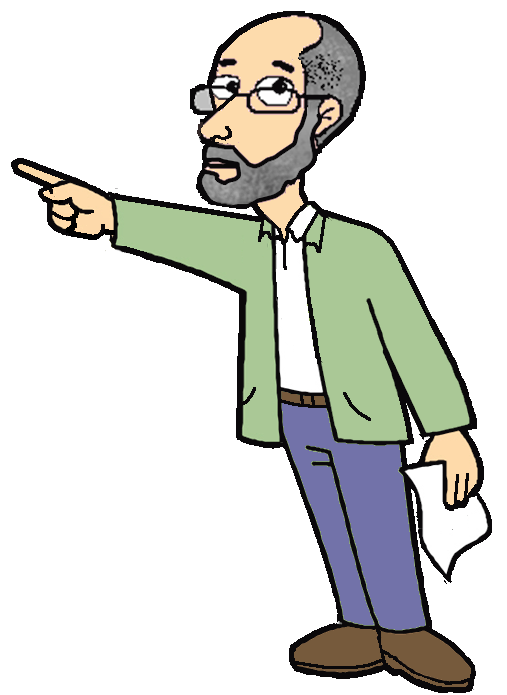 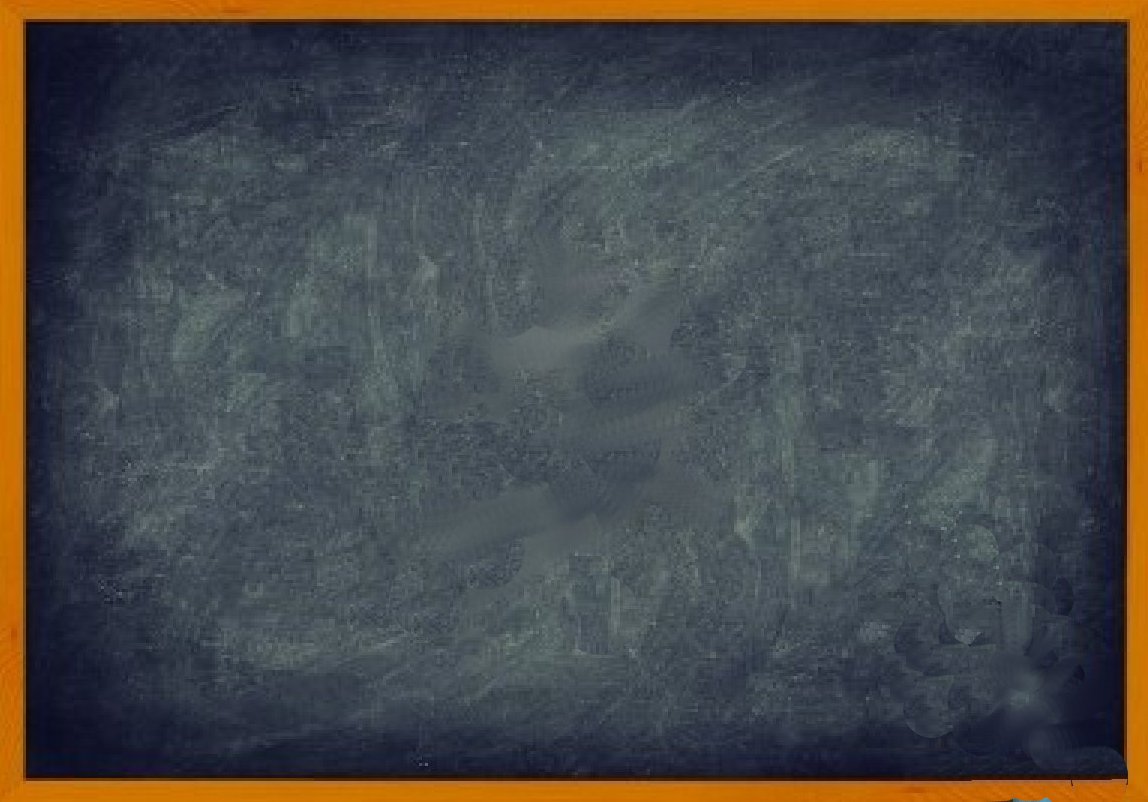 Remember
once
twice
three times
four times
five times
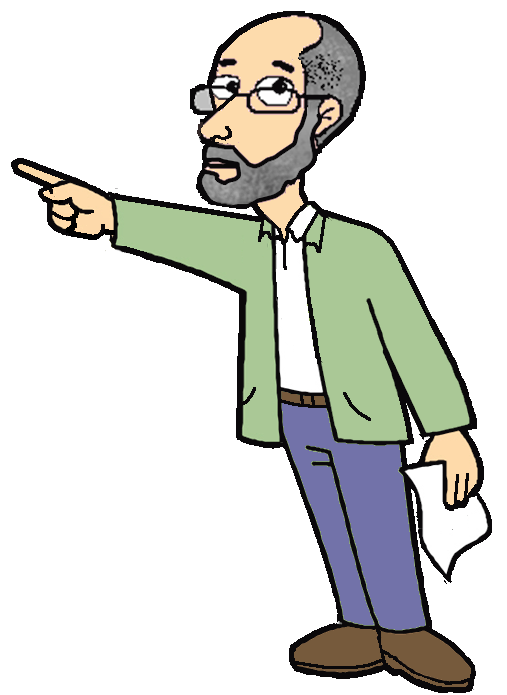